БОУ СПО «Исилькульский педагогический колледж»
Специальность 050709 
Преподавание в начальных классах
Срок обучения 2009 – 2013 гг.
Староста группы Пешехонова В.
Классный руководитель Диц Г.А.
Наша группа
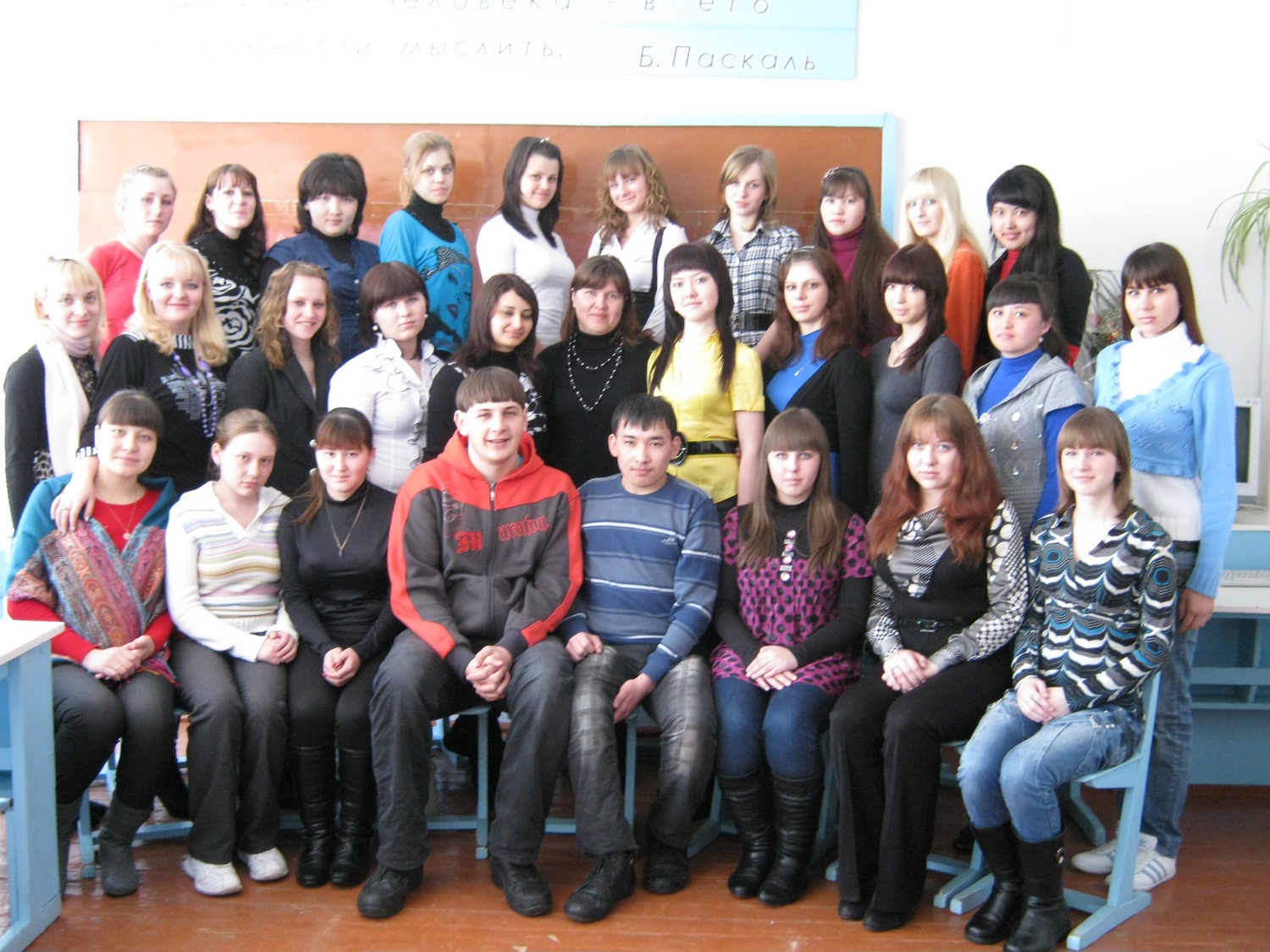 Учебные будни
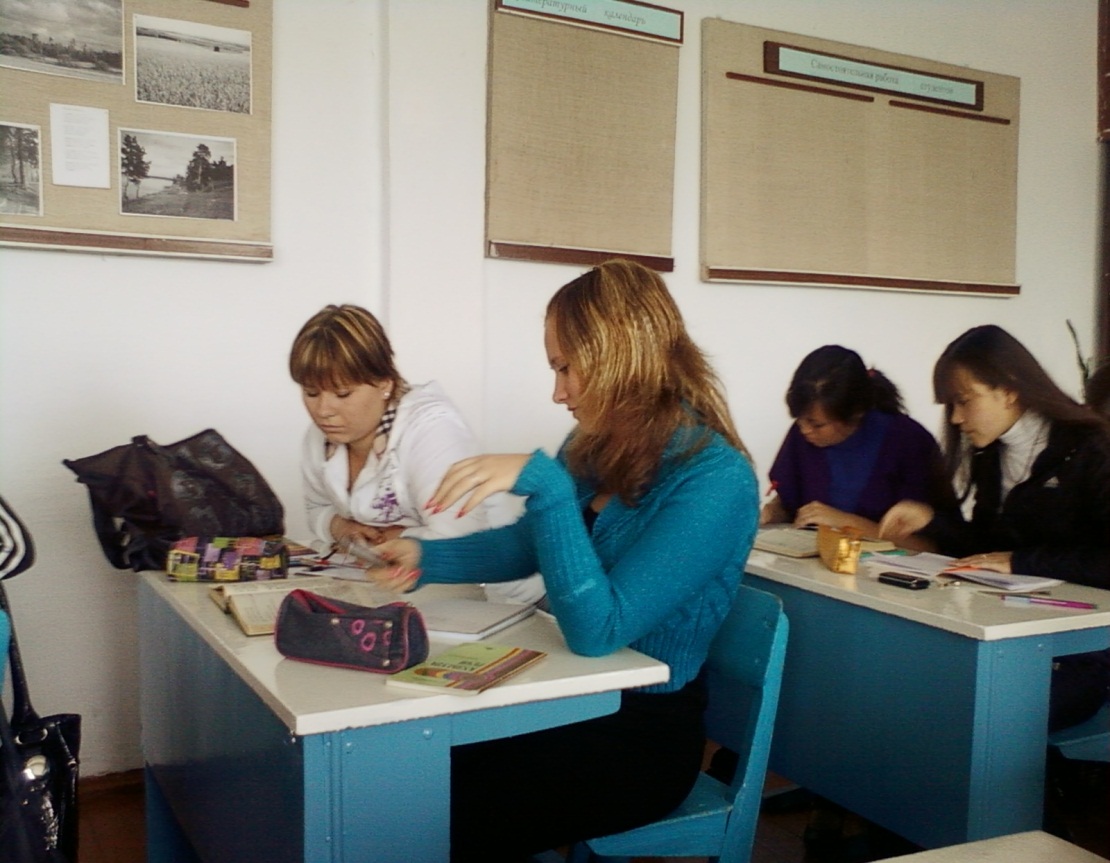 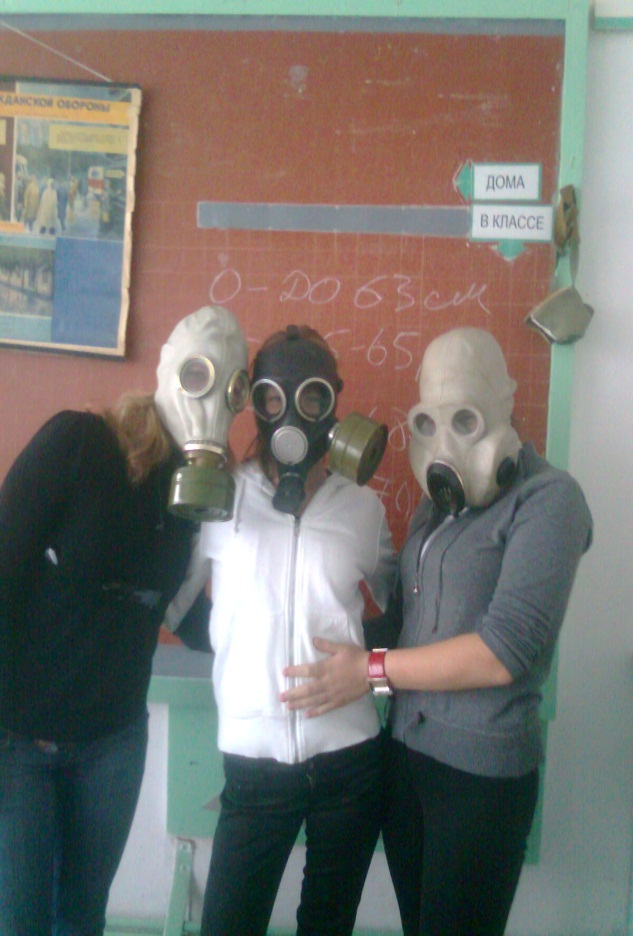 Достижения в учебной деятельности
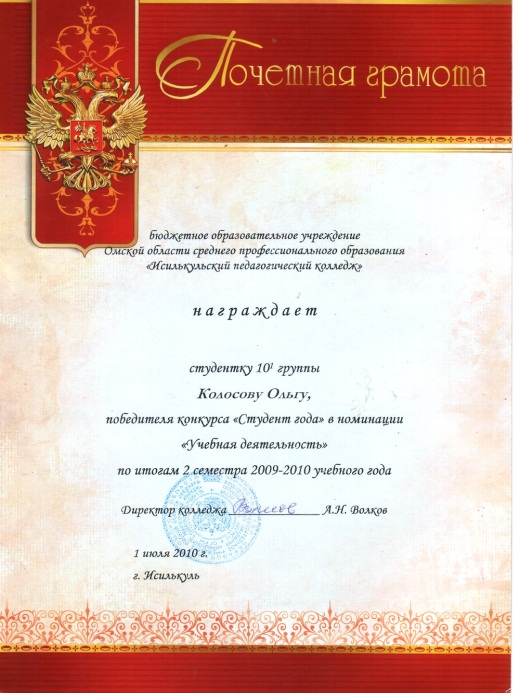 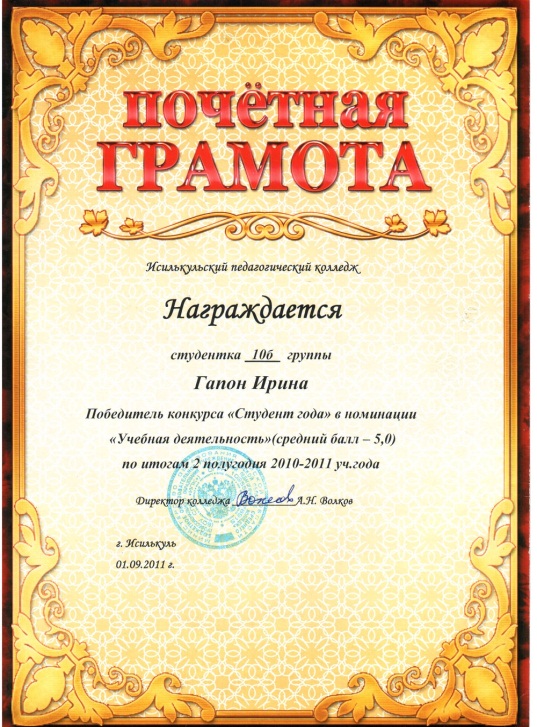 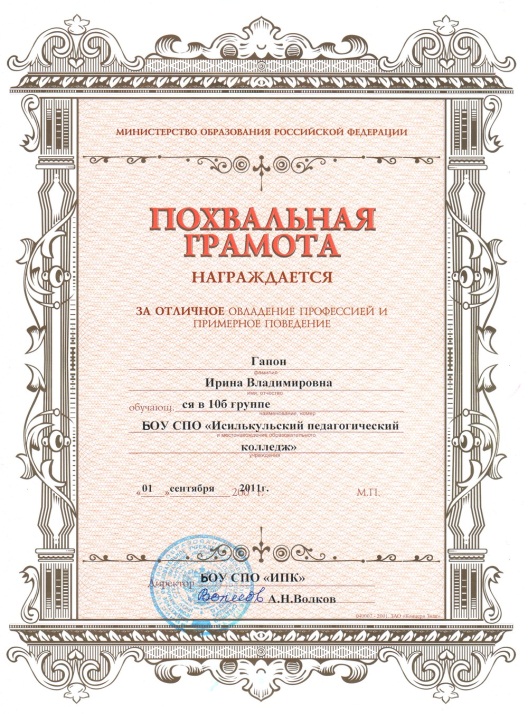 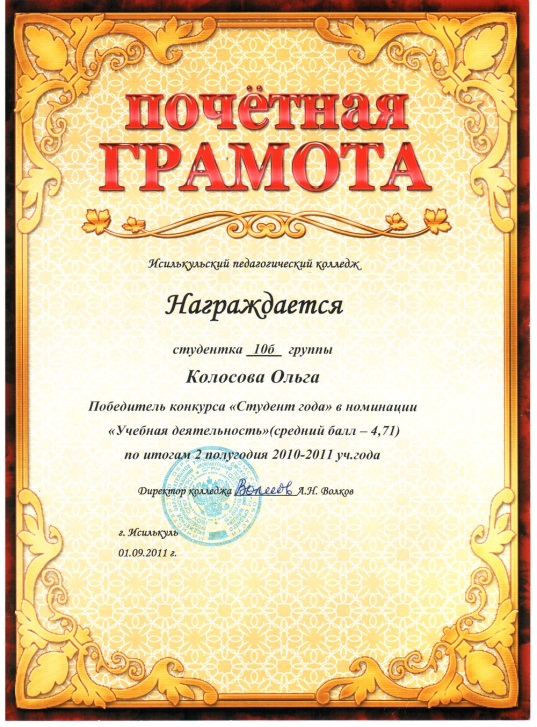 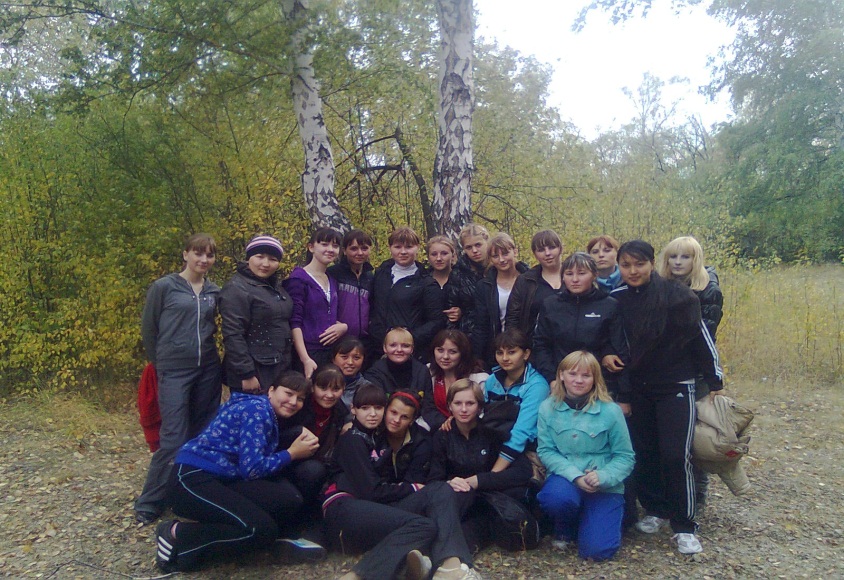 Спорт, спорт, спорт…
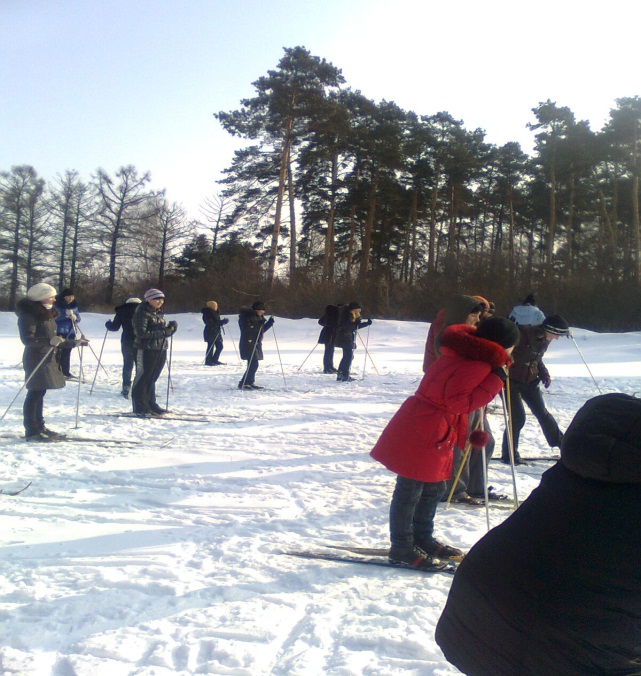 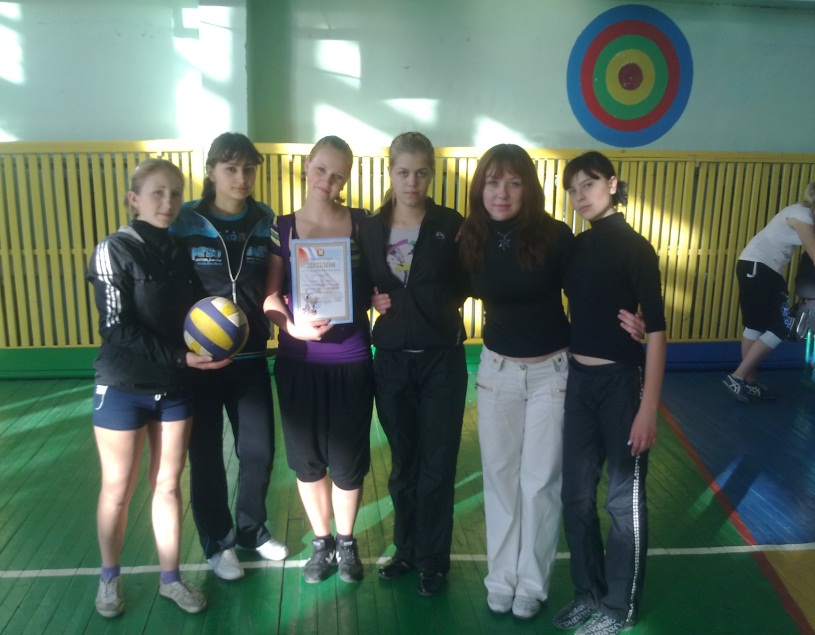 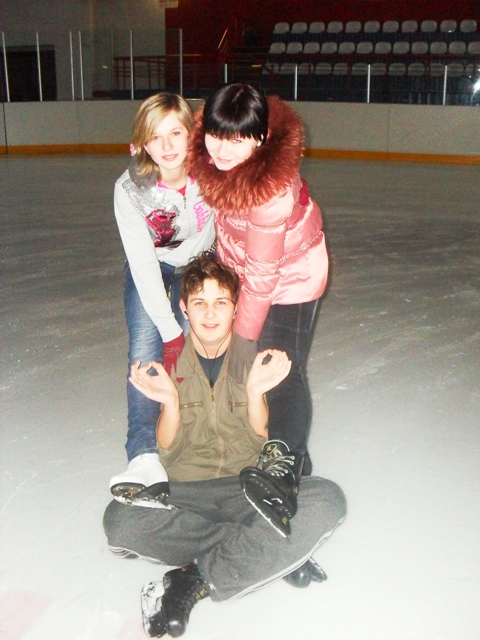 Достижения в спортивной деятельности
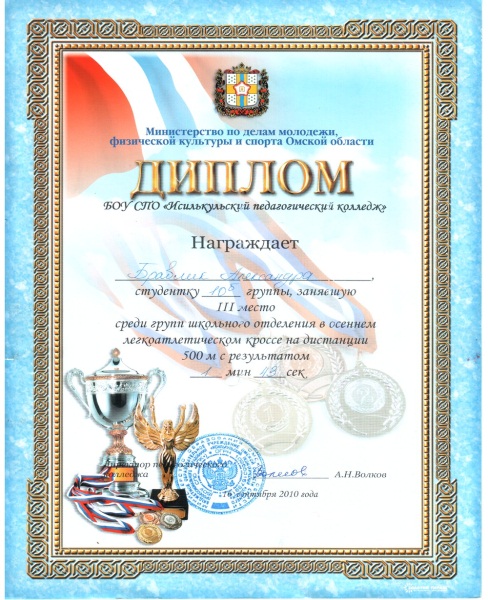 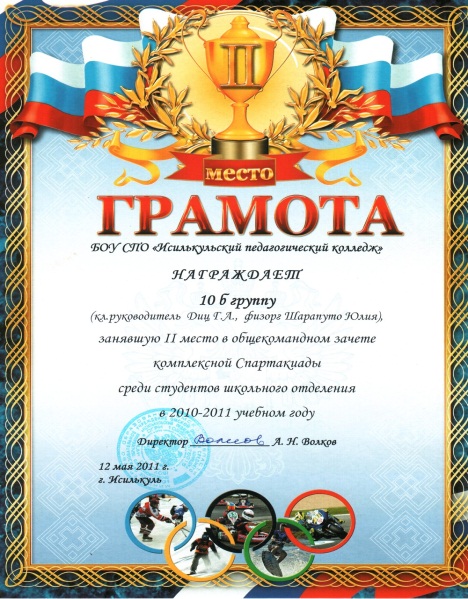 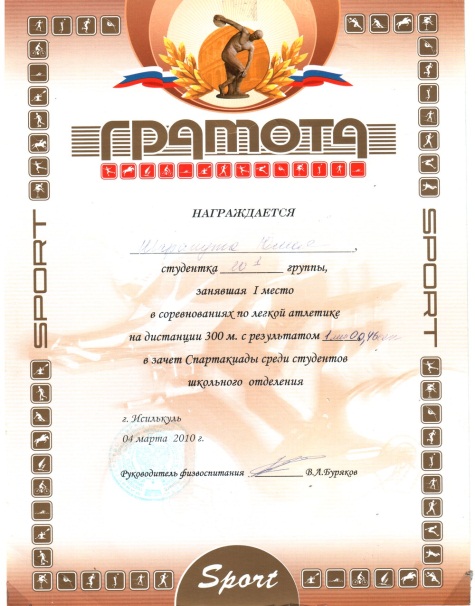 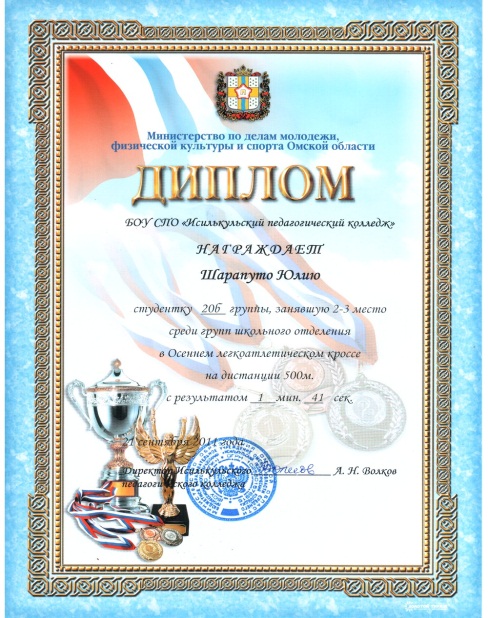 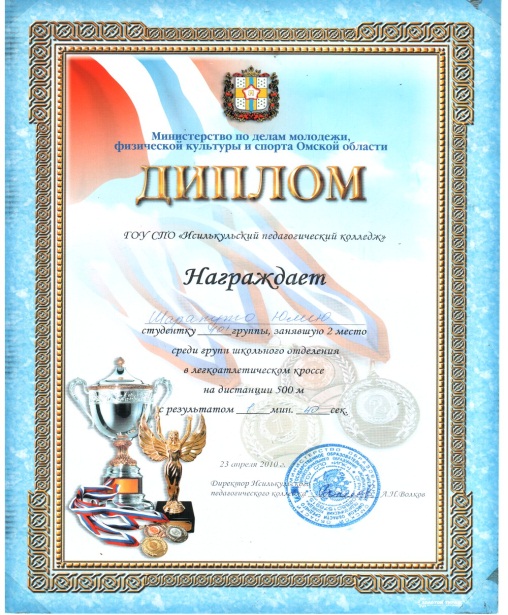 Вокальное трио
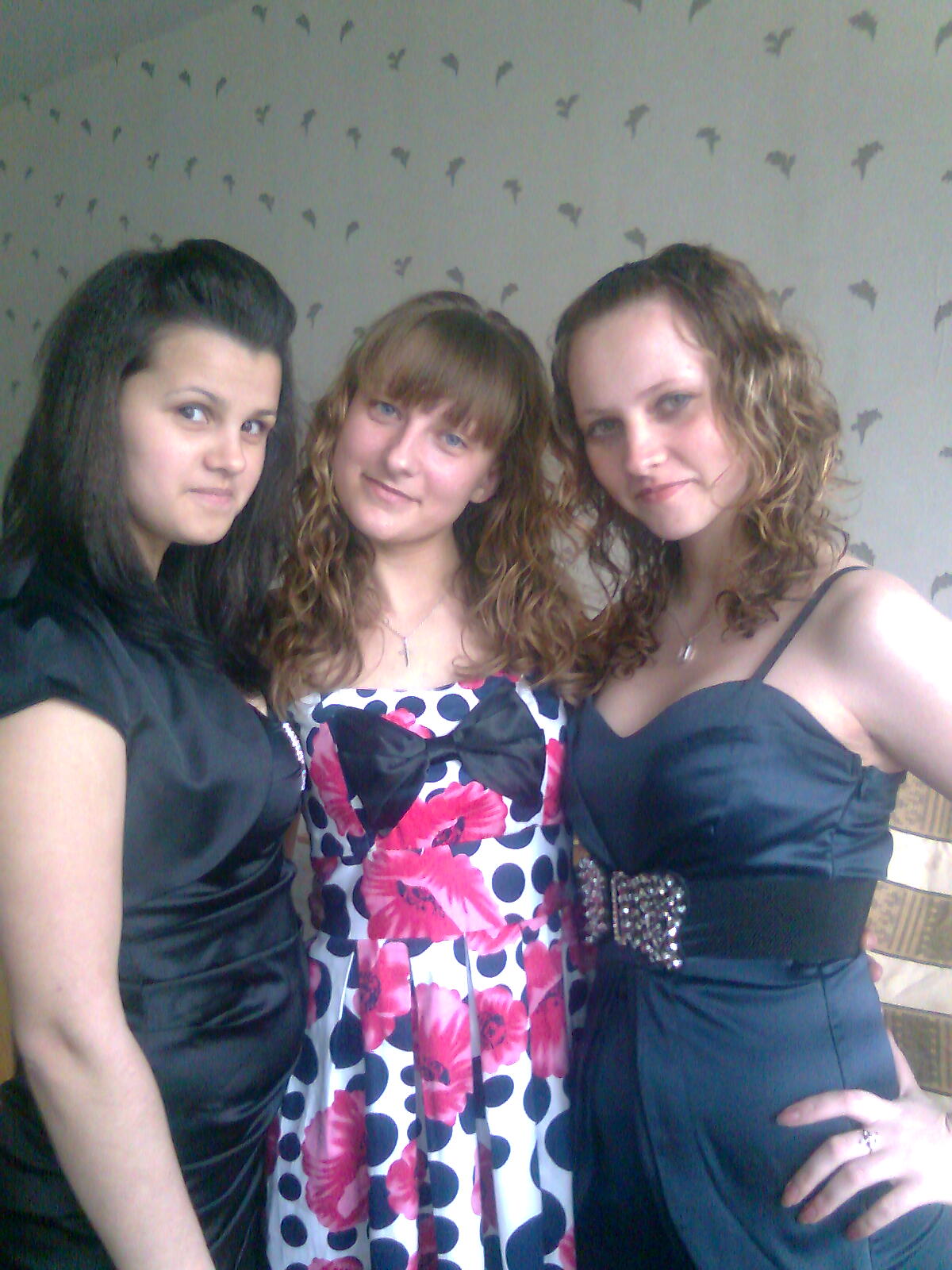 Достижения в общественной деятельности
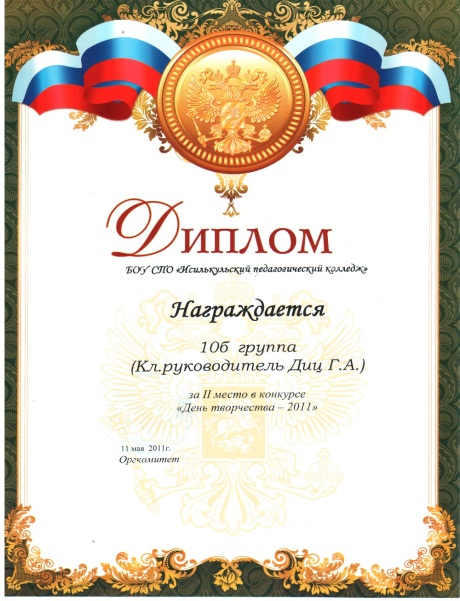 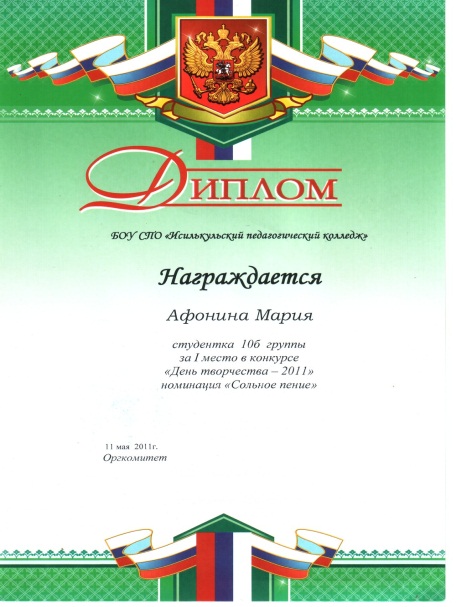 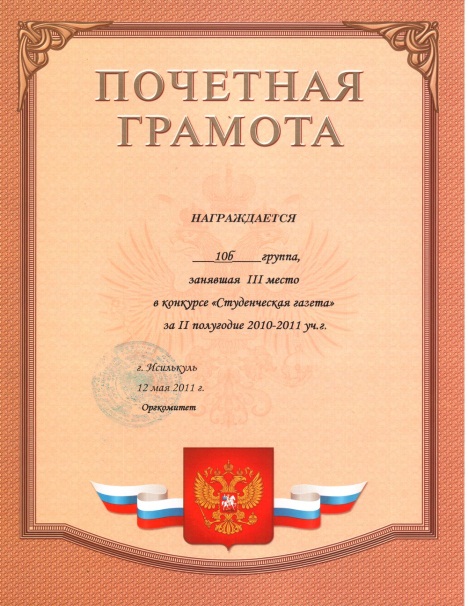 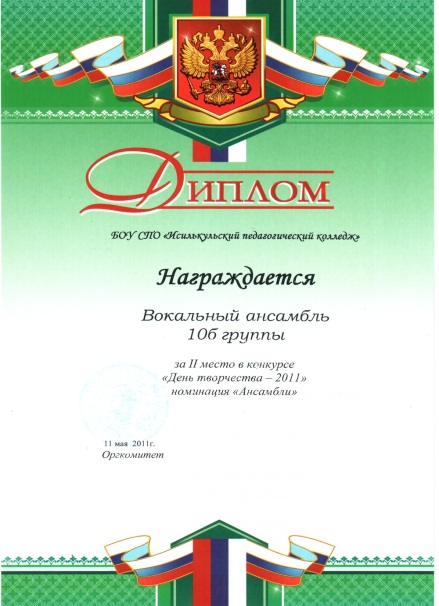 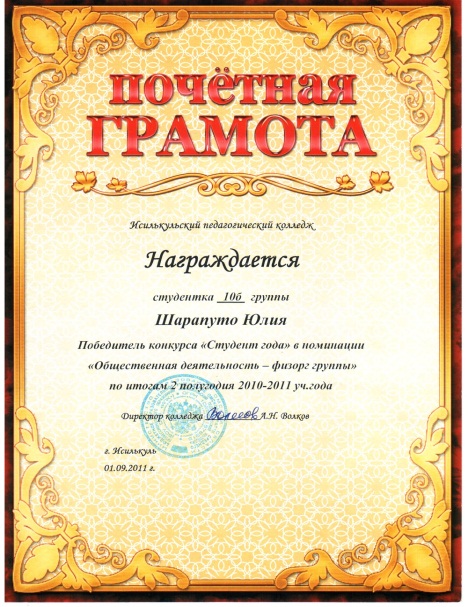 Трудовой десант
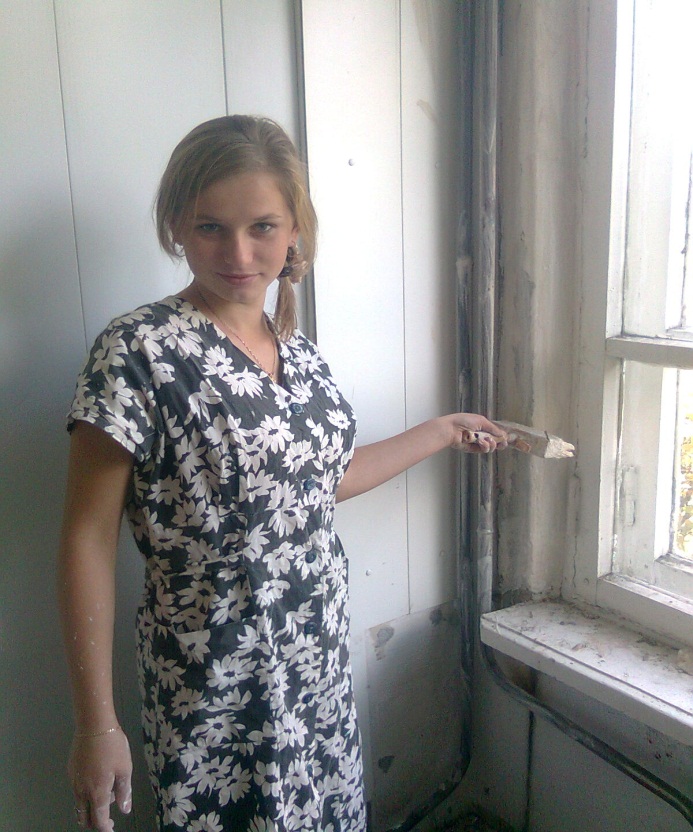 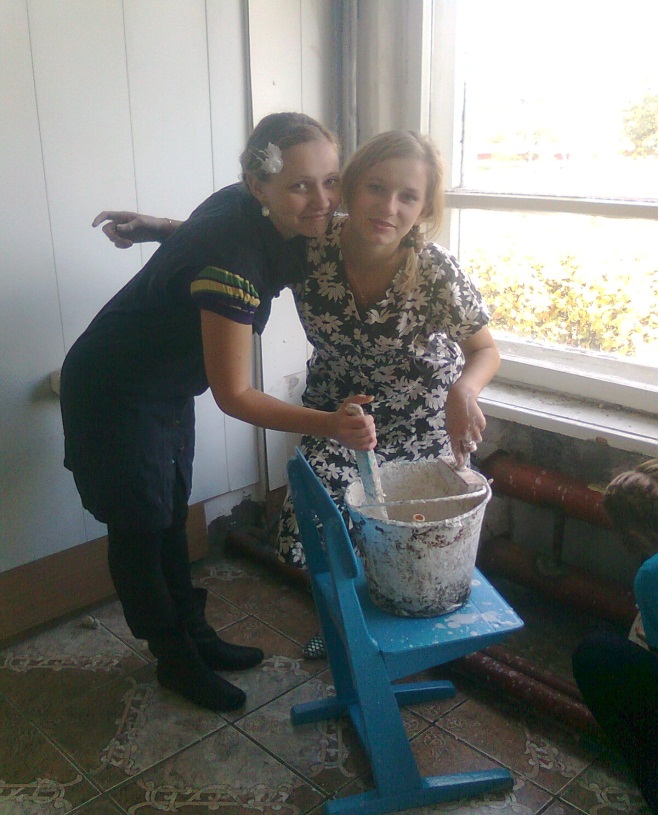 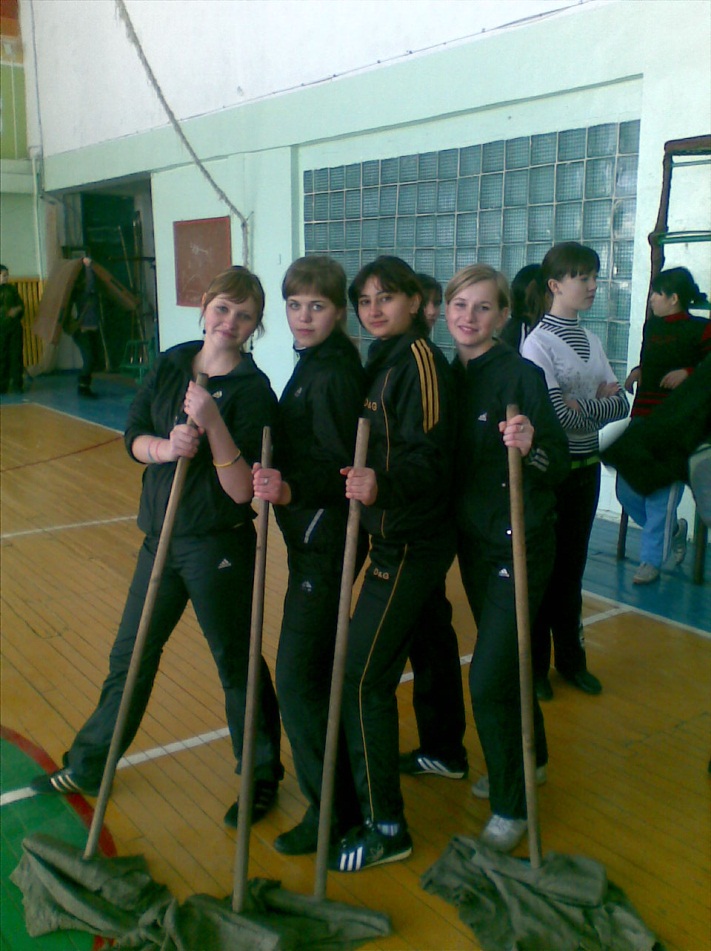